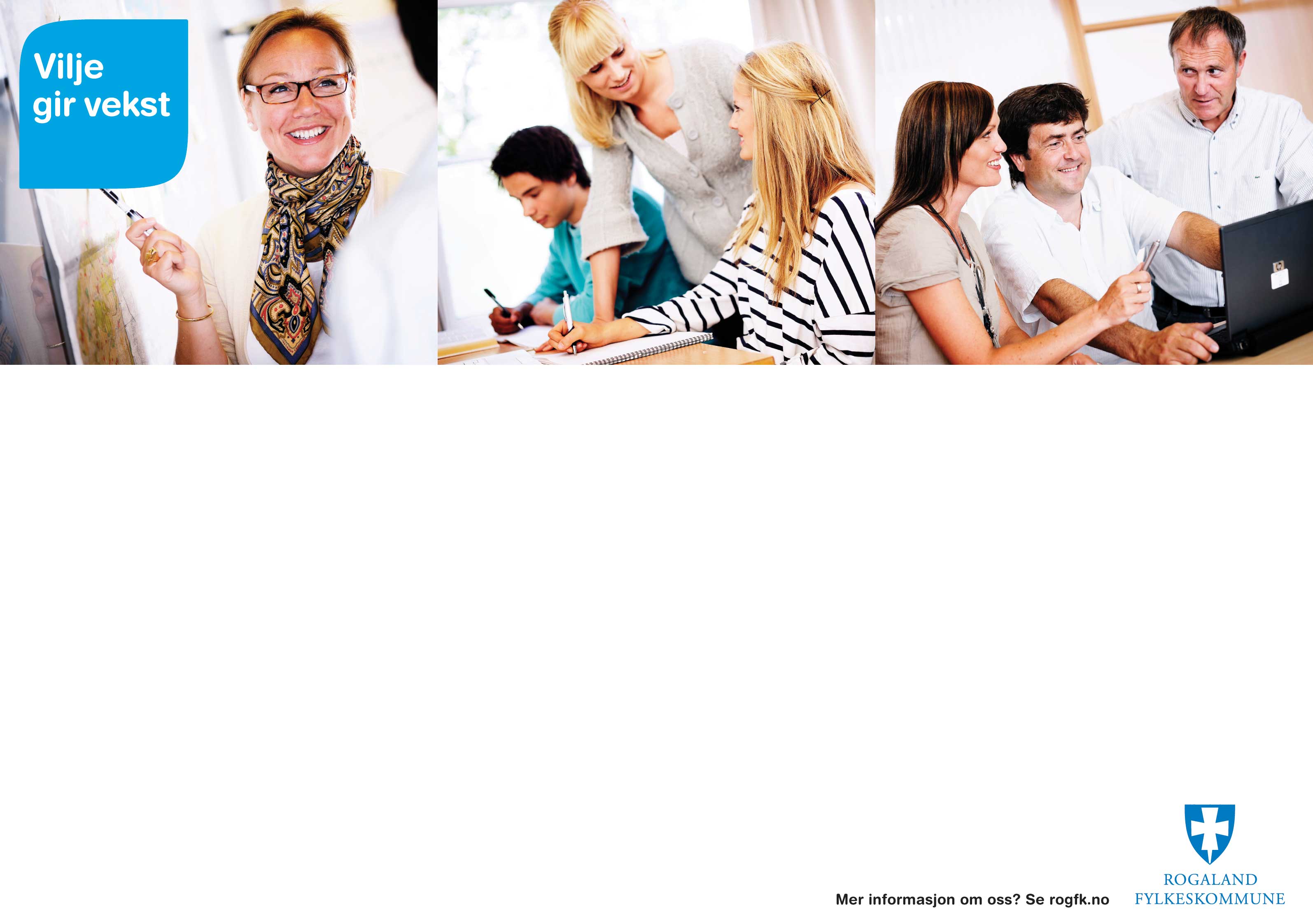 Vital Rural Area
Pilot:
 Web based programme for Lifestyle Improvement
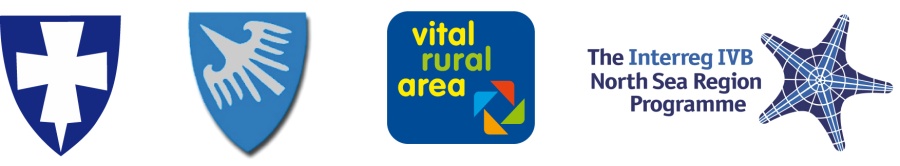 Vital Rural Area - Dissemination of Project Results from partner Rogaland County Council
Lifestyle pilot – update of web site
Presentation in conferences (various – see list)
Information back-packs for politicians (and other dignitaries)
Dissemination conference: Steinnesvågen Finnøy
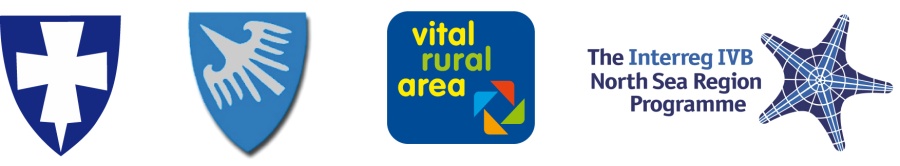 Changing of Lifestyle in the municipality of Finnøy
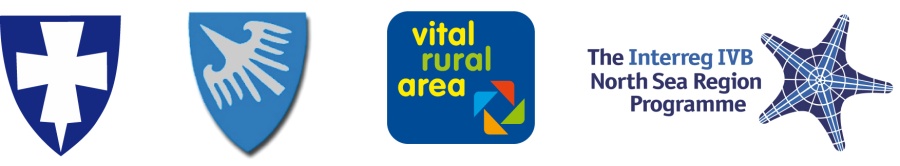 Pilot web site: www.livsstil.finnoy.no
Dissemination at Conferences
Lifestyle events
Presentation for politicians from 3 counties, October 2013
Presentation for health staff, October 2013
Presentation for bachelor students (public health), March 2014
2.	Regional Conference on Public Health, presentation for municipalities and NGOs, June 2014
3.  Information Stand at June meeting 2014 – Rogaland County Council. (Hand-out of Vital info back-packs)
4.  European workshop with selected partners from spain, Portugal, Italy, England, Latvia and Norway, Finnøy, July 1, 2014
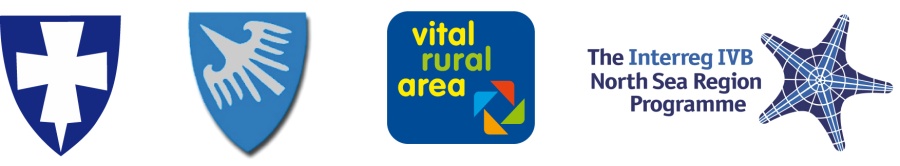 Pilot web site: www.livsstil.finnoy.no
Information back packsHand outs for the County Council og Rogalandat meeting 17 June 2014Contents:  Flyer 1 – Vital Rural Area projectFlyer 2 – Lifestyle Pilot infoFlyer 3 – Regional Activity map Flyer 4 – Regional Cycle mapWater bottleHead necker
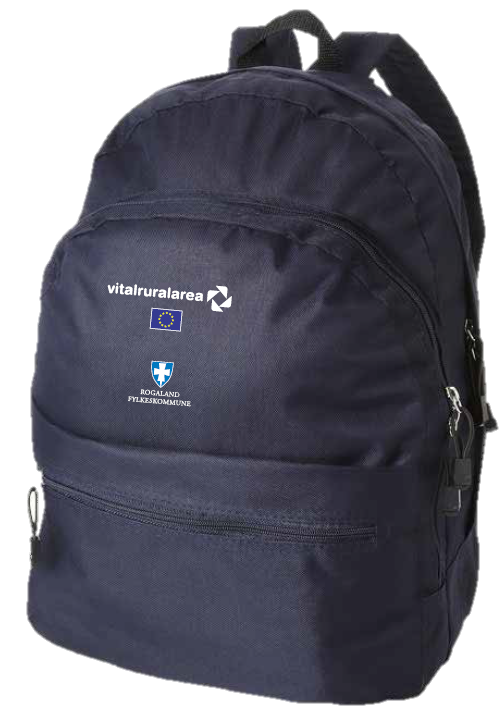 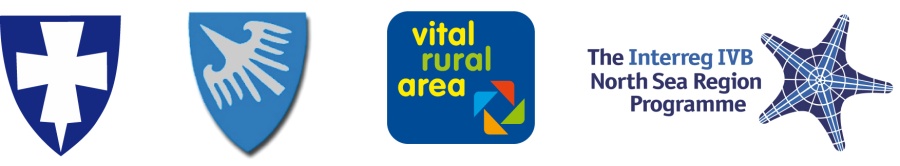 Pilot web site: www.livsstil.finnoy.no
Dissemination workshop 1 July 2014Preliminary programme
10:00. Welcome to Finnøy
The Rural Power Pack, by/Peter Laan, Vital Rural Area Project
Presentation of the European Greenways system, by Mercedes Muñoz Zamora, European Greenways Association (EGWA).
Presentation of “The Lifestyle Project” in Finnøy by Dr. med. Eivind Vestbø and Oddny Kjølvik
Questions and Discussion 
Lunch by “Chef Frode Selvåg”
Cycle trip along “Finnøy-runden” from Steinnesvåg to Judaberg
15:30. End of programme
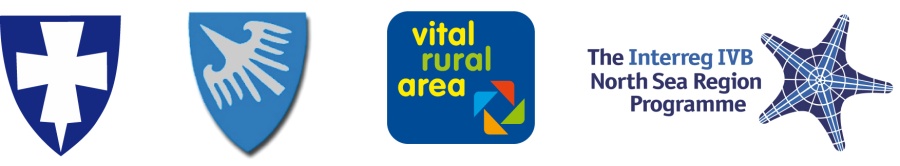